Non credit bearing MSLAP at UHSM
UHSM / UoB partnership started 2013
Reduced CPD availability
Ongoing demand
Increased number of staff with degrees
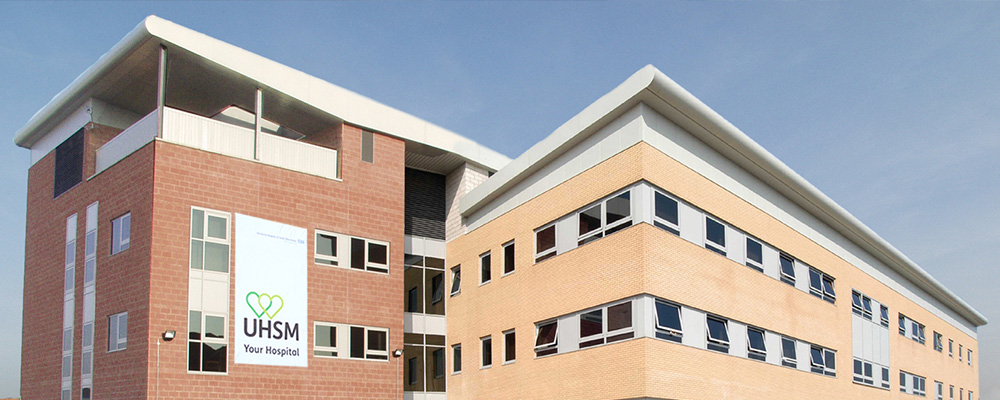 [Speaker Notes: UHSM first set up partnership with Bolton in 2013 to manage demand for MSLAP
Prior to this Bolton delivered credit bearing MSLAP at Wythenshawe
Enabled us to deliver more mentors for less funding]
Non credit bearing MSLAP at UHSM
Delivery requires
Trained faculty
Approved facilities
Licence fee
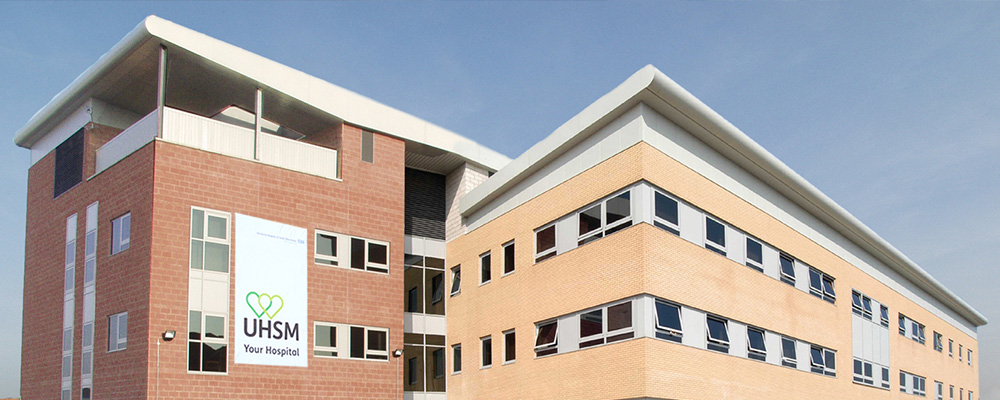 [Speaker Notes: NMC Teacher and qualified staff – usually PEFs, supported with start up, curriculum, marking and development by UoB – significant amount of initial work needed
ERC and moodle site – Learning Hub with resources available to all students on MSLAP
Funding needed. Originally a 3 year contract  – have to pay and deliver]
Established model (NW)
HEE fund
(SLA / cash)
Trust demand
HEIs
deliver
Trust mentors
[Speaker Notes: CPD-Apply data – MSLAP has £6M over 5 years

2014-15 financial year: 2000 MSLAP applications on CPD-Apply = £1.7M

Approx £800 per person]
Established model (GM)
HEE fund
(SLA / cash)
HEI validate
Trust demand
HEIs
deliver
Trust mentors
PEFs(+) deliver
[Speaker Notes: GM – PEF delivery, funded from Trust CPD Cash (6 trusts, 1 in C&L)

Each year HEE used to give CPD funds 
Trusts decide priorities
Larger trusts in GM then used this ‘cash’ to pay a licence fee to their chosen HEI to deliver NMC approved MSLAP – have to pay and deliver
Smaller trusts struggle with faculty, facilities & licence fee – have to pay and deliver


E.g. HEI Contract equates to £60 per prospective mentor

Four out of six Trusts that run in-house non-credit bearing MSLAP with Bolton have reduced their corresponding service level agreement (SLA) contract use by approximately 50% whilst at least maintaining their overall MSLAP provision (based on trust data provided). Salford introduced their module in 2010; hence their line does not show the same reduction as the others. Figures for 2015-16 are incomplete, but consistently indicate stable, if not, reduced SLA MSLAP activity.

More Trusts in Greater Manchester are considering running in-house courses, but faculty capacity to plan and deliver courses, and resource & facility costs are prohibitive.]
Proposed model (NW)
Health economy demand
HEE fund
HEI validate
PEFs(+) deliver
Mentors – Trusts, primary care, PIVO
[Speaker Notes: Secondment to HEE
£1.6M+ per year spent on MSLAP. 
How can we prioritise MSLAP? Get more for less?
Proposed a new model

Proposal

HEE request bids to deliver MSLAP jointly from HEIs & NHS
Health economy create joint faculty
Partnership with HEI - HEIs quality assure / Trusts deliver
Bid to HEE to deliver a specific number of mentors
Include % for primary care & PIVO
HEE fund HEI contract & contribute to delivery costs]
GM pilot
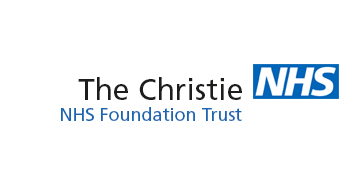 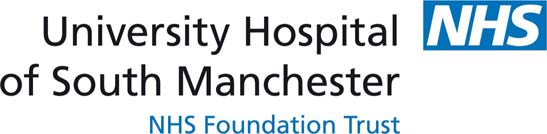 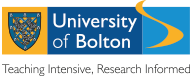 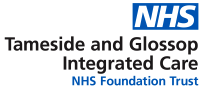 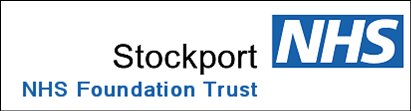 [Speaker Notes: University of Bolton
University Hospital of South Manchester NHS Foundation Trust
The Christie NHS Foundation Trust
Stockport NHS Foundation Trust
Tameside Hospital NHS Foundation Trust
North West Placement Development Network – link to primary care & PIVO

HEE funding
Bolton MSLAP course
Joint Trust faculty (PEFs+)
Enrol 100 prospective mentors
£10,000 (£100 per person) – split between HEI licence & trust costs (not PEF time as already funded)
10% offered to 1º care / PIVO

Pilot in 2016-17 academic year
Proposed UHSM work with smaller trusts on joint faculty & delivery – the Christie joined UHSM. Stockport & Tameside joined faculty but planned own cohorts
site visits, moderation, etc needed – doesn’t address faculty and resource issues]
GM pilot outcomes
* preliminary for Jan 2017
[Speaker Notes: GM pilot proposed objectives

Increase rollout of the HEI validated, Trust delivered model
Increase the number and percentage of mentors trained via non-credit bearing MSLAP courses
Increase the number of mentors in Enhanced Training Practices (ETPs), 1º care and PIVO
Enable evaluation of the shared Trust faculty model
Deliver increased teaching capacity

Final figures will not be available for a few months yet]
Evaluation outcomes
In-house programme delivery team infrastructure
A good PEF team and the necessary teaching qualifications along with NMC recorded teaching status (or appropriate evidence of mapping against these standards)
PEF continuing professional development related to teaching and learning and innovative pedagogies
Robust quality assurance policies and procedures that are applied and measured
Funding for sustainability
Identify the right resources from the outset, i.e. IT infrastructure and adequate rooms
Workload delivery models to balance MSLAP with the existing PEF outcomes
Challenges
PEFs demonstrating the appropriate teaching qualifications and teaching skills required to deliver a quality programme
Successful completion by student attending the programme and time spent marking
Dilution of PEF outcomes and potential role conflict, stress and burnout due to the added MSLAP delivery role expectation
Adopting and monitoring UoB quality assurance procedures to ensure the credibility of the in-house programme